Carnegie Mellon Univ.Dept. of Computer Science15-415 - Database Applications
Concurrency Control, II
 (R&G ch. 17)
Review
DBMSs support ACID Transaction semantics.
Concurrency control and Crash Recovery are key components
Faloutsos
SCS 15-415
2
Review
For Isolation property, serial execution of transactions is safe but slow
Try to find schedules equivalent to serial execution
One solution for “conflict serializable” schedules is Two Phase Locking (2PL)
Faloutsos
SCS 15-415
3
Outline
Serializability - concepts and algorithms
One solution: Locking
2PL
variations
Deadlocks
Faloutsos
SCS 15-415
4
View Serializability
Alternative (weaker) notion of serializability.
Schedules S1 and S2 are view equivalent if:
If Ti reads initial value of A in S1, then Ti also reads initial value of A in S2
If Ti reads value of A written by Tj in S1, then Ti also reads value of A written by Tj in S2
If Ti writes final value of A in S1, then Ti also writes final value of A in S2
T1: R(A)	  W(A)
T2:	   W(A)
T3:		             W(A)
T1: R(A),W(A)
T2:	              W(A)
T3:		             W(A)
view
Faloutsos
SCS 15-415
5
View Serializability
Basically, allows all conflict serializable schedules + “blind writes”
T1: R(A)	  W(A)
T2:	   W(A)
T3:		             W(A)
T1: R(A),W(A)
T2:	              W(A)
T3:		             W(A)
view
Faloutsos
SCS 15-415
6
View Serializability
Basically, allows all conflict serializable schedules + “blind writes”
T1: R(A)	  W(A)
T2:	   W(A)
T3:		             W(A)
T1: R(A),W(A)
T2:	              W(A)
T3:		             W(A)
view
A:    5       10        8         25
A:    5       8        10         25
Faloutsos
SCS 15-415
7
Notes on Serializability Definitions
View Serializability allows (slightly) more schedules than Conflict Serializability does.
Problem is that it is difficult to enforce efficiently.
Neither definition allows all schedules that you would consider “serializable”.
This is because they don’t understand the meanings of the operations or the data (recall example #4’)
Faloutsos
SCS 15-415
8
Notes on Serializability Definitions
In practice, Conflict Serializability is what gets used, because it can be enforced efficiently.
To allow more concurrency, some special cases do get handled separately, such as for travel reservations, etc.
Faloutsos
SCS 15-415
9
Outline
Serializability - concepts and algorithms
One solution: Locking
2PL
variations
Deadlocks
Faloutsos
SCS 15-415
10
Two-Phase Locking (2PL)
Lock
Compatibility
Matrix
Locking Protocol
‘S’ (shared) and ‘X’ (eXclusive) locks
A transaction can not request additional locks once it releases any locks.
Thus, there is a “growing phase” followed by a “shrinking phase”.
Faloutsos
SCS 15-415
11
2PL
THEOREM: if all transactions obey 2PL -> all schedules are serializable
Faloutsos
SCS 15-415
12
2PL
THEOREM: if all transactions obey 2PL -> all schedules are serializable



(if even one violates 2PL, non-serializability  is possible -example?)
Faloutsos
SCS 15-415
13
Two-Phase Locking (2PL), cont.
acquisition phase
release phase
# locks held
time
2PL on its own is sufficient to guarantee conflict serializability (i.e., schedules whose precedence graph is acyclic), but, it is subject to Cascading Aborts.
Faloutsos
SCS 15-415
14
2PL
Problem:  Cascading Aborts
Example: rollback of T1 requires rollback of T2!



Solution: Strict 2PL, i.e,
keep all locks, until ‘commit’
T1: 	R(A), W(A),   	                     R(B), W(B), Abort
T2:			R(A), W(A)
Faloutsos
SCS 15-415
15
Strict 2PL
acquisition phase
# locks held
release all locks at end of xact
time
Allows only conflict serializable schedules, but it is actually stronger than needed for that purpose.
Faloutsos
SCS 15-415
16
Strict 2PL (continued)
acquisition phase
# locks held
release all locks at end of xact
time
In effect, “shrinking phase” is delayed until
Transaction commits (commit log record on disk), or
Aborts (then locks can be released after rollback).
Faloutsos
SCS 15-415
17
Next ...
A few examples
Faloutsos
SCS 15-415
18
Non-2PL, A= 1000, B=2000, Output =?
Faloutsos
SCS 15-415
19
2PL, A= 1000, B=2000, Output =?
Faloutsos
SCS 15-415
20
Strict 2PL, A= 1000, B=2000, Output =?
Faloutsos
SCS 15-415
21
Venn Diagram for Schedules
All Schedules
View Serializable
Conflict Serializable
Avoid Cascading Abort
Serial
Faloutsos
SCS 15-415
22
Q: Which schedules does Strict 2PL allow?
All Schedules
View Serializable
Conflict Serializable
Avoid Cascading Abort
Serial
Faloutsos
SCS 15-415
23
Q: Which schedules does Strict 2PL allow?
All Schedules
View Serializable
Conflict Serializable
Avoid Cascading Abort
Serial
Faloutsos
SCS 15-415
24
Lock Management
Lock and unlock requests handled by the Lock Manager (LM).
LM contains an entry for each currently held lock.
Q: structure of a lock table entry?
Faloutsos
SCS 15-415
25
Lock Management
Lock and unlock requests handled by the Lock Manager (LM).
LM contains an entry for each currently held lock.
Lock table entry:
Ptr. to list of transactions currently holding the lock
Type of lock held (shared or exclusive)
Pointer to queue of lock requests
Faloutsos
SCS 15-415
26
Lock Management, cont.
When lock request arrives see if any other xact holds a conflicting lock.
If not, create an entry and grant the lock
Else, put the requestor on the wait queue
Lock upgrade: transaction that holds a shared lock can be upgraded to hold an exclusive lock
Faloutsos
SCS 15-415
27
Lock Management, cont.
Two-phase locking is simple enough, right?
We’re not done. There’s an important wrinkle …
Faloutsos
SCS 15-415
28
Example: Output = ?
Faloutsos
SCS 15-415
29
Example: Output = ?
lock mgr:
grant
grant
wait
wait
Faloutsos
SCS 15-415
30
Outline
Serializability - concepts and algorithms
One solution: Locking
2PL
variations
Deadlocks
detection
prevention
Faloutsos
SCS 15-415
31
Deadlocks
Deadlock: Cycle of transactions waiting for locks to be released by each other.
Two ways of dealing with deadlocks:
Deadlock prevention
Deadlock detection
Many systems just punt and use Timeouts
What are the dangers with this approach?
Faloutsos
SCS 15-415
32
Deadlock Detection
Create a waits-for graph:
Nodes are transactions
Edge from Ti to Tj if Ti is waiting for Tj to release a lock
Periodically check for cycles in waits-for graph
Faloutsos
SCS 15-415
33
Deadlock Detection (Continued)
Example:

T1:  S(A), S(D),	       S(B)
T2:	   	     X(B)   		           X(C)
T3:				    S(D), S(C), 		    X(A)
T4:						          X(B)
T1
T2
T4
T3
Faloutsos
SCS 15-415
34
T1
T2
T4
T3
Another example
is there a deadlock?
 if yes, which xacts are involved?
Faloutsos
SCS 15-415
35
T1
T2
T4
T3
Another example
now, is there a deadlock?
 if yes, which xacts are involved?
Faloutsos
SCS 15-415
36
Deadlock detection
how often should we run the algo?
how many transactions are typically involved?
Faloutsos
SCS 15-415
37
T1
T2
T4
T3
Deadlock handling
Q: what to do?
Faloutsos
SCS 15-415
38
T1
T2
T4
T3
Deadlock handling
Q0: what to do?
 A: select a ‘victim’ & ‘rollback’
 Q1: which/how to choose?
Faloutsos
SCS 15-415
39
T1
T2
T4
T3
Deadlock handling
Q1: which/how to choose?
 A1.1: by age
 A1.2: by progress
 A1.3: by # items locked already...
 A1.4: by # xacts to rollback
 Q2: How far to rollback?
Faloutsos
SCS 15-415
40
T1
T2
T4
T3
Deadlock handling
Q2: How far to rollback?
A2.1: completely
A2.2: minimally
 Q3: Starvation??
Faloutsos
SCS 15-415
41
T1
T2
T4
T3
Deadlock handling
Q3: Starvation??
 A3.1: include #rollbacks in victim selection criterion.
Faloutsos
SCS 15-415
42
Outline
Serializability - concepts and algorithms
One solution: Locking
2PL
variations
Deadlocks
detection
prevention
Faloutsos
SCS 15-415
43
Deadlock Prevention
Assign priorities based on timestamps (older -> higher priority)
We only allow ‘old-wait-for-young’
(or only allow ‘young-wait-for-old’)
and rollback violators. Specifically:
Say Ti wants a lock that Tj holds - two policies:
Wait-Die: If Ti has higher priority, Ti waits for Tj;         otherwise Ti aborts (ie., old wait for young)
Wound-wait: If Ti has higher priority, Tj aborts;             otherwise Ti waits (ie., young wait for old)
Faloutsos
SCS 15-415
44
Deadlock prevention
Wait-Die
Wound-Wait
Ti wants
Ti wants
Tj has
Tj has
Faloutsos
SCS 15-415
45
Deadlock Prevention
Q: Why do these schemes guarantee no deadlocks?
A:
Q: When a transaction restarts, what is its (new) priority?
A:
Faloutsos
SCS 15-415
46
Deadlock Prevention
Q: Why do these schemes guarantee no deadlocks?
A: only one ‘type’ of direction allowed.
Q: When a transaction restarts, what is its (new) priority?
A: its original timestamp.  -- Why?
Faloutsos
SCS 15-415
47
SQL statement
usually, conc. control is transparent to the user, but
LOCK <table-name> [EXCLUSIVE|SHARED]
Faloutsos
SCS 15-415
48
Concurrency control - conclusions
(conflict) serializability <-> correctness
automatically correct interleavings:
locks + protocol (2PL, 2PLC, ...)
deadlock detection + handling
(or deadlock prevention)
Faloutsos
SCS 15-415
49
Quiz:
is there a serial schedule (= interleaving) that is not serializable?
is there a serializable schedule that is not serial?
can 2PL produce a non-serializable schedule? (assume no deadlocks)
Faloutsos
SCS 15-415
50
Quiz - cont’d
is there a serializable schedule that can not be produced by 2PL?
a xact obeys 2PL - can it be involved in a non-serializable schedule?
all xacts obey 2PL - can they end up in a deadlock?
Faloutsos
SCS 15-415
51
Quiz - hints:
Q: 2PLC??
serializable schedules
2PL schedules
serial sch’s
Faloutsos
SCS 15-415
52
Quiz - hints:
2PL schedules
serializable schedules
2PLC
serial sch’s
Faloutsos
SCS 15-415
53
Lock granularity?
lock granularity
field? record? page? table?
Pros and cons?
(Ideally, each transaction should obtain a few locks)
Faloutsos
SCS 15-415
#54
DB
Table1
Table2
record1
record2
record-n
attr2
attr1
attr1
Multiple granularity
Eg:
Faloutsos
SCS 15-415
#55
DB
Table1
Table2
record2
record-n
record1
What would you do?
T1: read Smith’s salary,
while T2: give 10% raise to everybody
what locks should they obtain?
Faloutsos
SCS 15-415
#56
What types of locks?
X/S locks for leaf level +
‘intent’ locks, for higher levels
Faloutsos
SCS 15-415
#57
What types of locks?
X/S locks for leaf level +
‘intent’ locks, for higher levels
IS: intent to obtain S-lock underneath
IX: intent .... X-lock ...
S: shared lock for this level
X: ex- lock for this level
SIX: shared lock here; + IX
Faloutsos
SCS 15-415
#58
Protocol
each xact obtains appropriate lock at highest level
proceeds to desirable lower levels
Faloutsos
SCS 15-415
#59
Multiple Granularity Lock Protocol
Each Xact: lock root.
To get S or IS lock on a node, must hold  at least IS on parent node.
What if Xact holds SIX on parent? S on parent?
To get X or IX or SIX on a node, must hold at least IX on parent node.
Must release locks in bottom-up order.
Faloutsos
SCS 15-415
#60
Multiple granularity protocol
stronger 
(more privileges)
X
SIX
S
IX
IS
weaker
Faloutsos
SCS 15-415
#61
Examples – 2 level hierarchy
T1 scans R, and updates a few tuples:
Tables
Tuples
Faloutsos
SCS 15-415
#62
Examples – 2 level hierarchy
T1 scans R, and updates a few tuples:
T1 gets an SIX lock on R, then get X lock on tuples that are updated.
Faloutsos
SCS 15-415
#63
Examples – 2 level hierarchy
T2: find avg salary of ‘Sales’ employees
Faloutsos
SCS 15-415
#64
Examples – 2 level hierarchy
T2: find avg salary of ‘Sales’ employees
T2 gets an IS lock on R, and repeatedly gets an S lock on tuples of R.
Faloutsos
SCS 15-415
#65
Examples – 2 level hierarchy
T3: sum of salaries of everybody in ‘R’:
Faloutsos
SCS 15-415
#66
Examples – 2 level hierarchy
T3: sum of salaries of everybody in ‘R’:
T3 gets an S lock on R. 
OR, T3 could behave like T2; can                                      use lock escalation to decide which.
Lock escalation dynamically asks for 
	coarser-grained locks when too many
	low level locks acquired
Faloutsos
SCS 15-415
#67
Multiple granularity
Very useful in practice
each xact needs only a few locks
Faloutsos
SCS 15-415
#68
Outline
...
Locking granularity
Tree locking protocols
Phantoms & predicate locking
Faloutsos
SCS 15-415
#69
Locking in B+ Trees
What about locking indexes?
Faloutsos
SCS 15-415
#70
A
B
C
D
E
F
....
G
H
I
....
Example B+tree
root
T1 wants to insert in H
T2 wants to insert in I
why not plain 2PL?
Faloutsos
SCS 15-415
#71
A
B
C
D
E
F
....
G
H
I
....
Example B+tree
root
X
T1 wants to insert in H
T2 wants to insert in I
why not plain 2PL?
Because: X/S locks for too long!
X
X
X
Faloutsos
SCS 15-415
#72
Two main ideas:
‘crabbing’: get lock for parent; get lock for child; release lock for parent (if ‘safe’)
‘safe’ nodes == nodes that won’t split or merge, ie:
not full (on insertion)
more than half-full (on deletion)
Faloutsos
SCS 15-415
#73
A
B
C
D
E
F
....
G
H
I
....
Example B+tree
root
X
T1 wants to insert in H
crabbing:
Faloutsos
SCS 15-415
#74
A
B
C
D
E
F
....
G
H
I
....
Example B+tree
root
X
T1 wants to insert in H
X
Faloutsos
SCS 15-415
#75
A
B
C
D
E
F
....
G
H
I
....
Example B+tree
root
T1 wants to insert in H
(if ‘B’ is ‘safe’)
X
Faloutsos
SCS 15-415
#76
A
B
C
D
E
F
....
G
H
I
....
Example B+tree
root
T1 wants to insert in H
continue ‘crabbing’
X
X
Faloutsos
SCS 15-415
#77
A Simple Tree Locking Algorithm: “crabbing”
Search:  Start at root and go down; repeatedly,
S lock child
then unlock parent
Insert/Delete: Start at root and go down, obtaining X locks as needed.  Once child is locked, check if it is safe:
If child is safe, release all locks on ancestors.
Faloutsos
SCS 15-415
#78
ROOT
Do:
1)  Search 38*
2)  Delete 38*
3)  Insert 45*
4)  Insert 25*
A
Example
20
B
35
F
C
23
38
44
H
G
I
D
E
20*
22*
23*
24*
35*
36*
38*
41*
44*
Faloutsos
SCS 15-415
#79
Can we do better?
Yes [Bayer and Schkolnik]:
Idea: hope that the leaf is ‘safe’, and use S-locks & crabbing to reach it, and verify
(if false, do previous algo)
Faloutsos
SCS 15-415
#80
Can we do better?
Yes [Bayer and Schkolnik]:
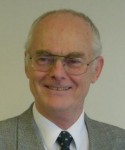 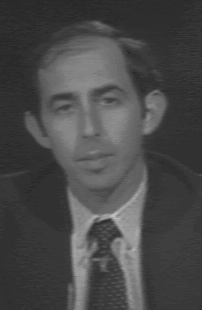 Rudolf Bayer, Mario Schkolnick: Concurrency 
of Operations on B-Trees. Acta Inf. 9: 1-21 (1977)
Faloutsos
SCS 15-415
#81
advanced
A Better Tree Locking Algorithm (From Bayer-Schkolnick paper)
Search:  As before.
Insert/Delete:  
Set locks as if for search, get to leaf, and set X lock on leaf.
If leaf is not safe, release all locks, and restart Xact using previous Insert/Delete protocol.
Gambles that only leaf node will be modified; if not, S locks set on the first pass to leaf are wasteful.  In practice, better than previous alg.
Faloutsos
SCS 15-415
#82
ROOT
Do:
1)  Delete 38*
2)  Insert 25*
A
Example
20
B
35
F
C
23
38
44
H
G
I
D
E
20*
22*
23*
24*
35*
36*
38*
41*
44*
Faloutsos
SCS 15-415
#83
Answers:
Delete 38*
S A, S B, U A, S C, U B, X D, U C
Insert 25*
S A,  S B, U A,  S  F,  U B,  X H; U H;
X A, X B, U A,  X F,  U B,  X H
Faloutsos
SCS 15-415
#84
Notice:
Textbook has a third variation, that uses lock-upgrades (and may lead to deadlocks)
Faloutsos
SCS 15-415
#85
Outline
Locking granularity
Tree locking protocols
Phantoms & predicate locking
Faloutsos
SCS 15-415
#86
Dynamic Databases – The “Phantom” Problem
so far: only reads and updates – no insertions/deletions
with insertions/deletions, new problems:
Faloutsos
SCS 15-415
#87
The phantom problem
T1
T2
time
71
select max(age) ...
where rating=1
insert ... age=96 rating=1
96
select max(age) ...
where rating=1
Faloutsos
SCS 15-415
#88
Why?
because T1 locked only *existing* records – not ones under way!
Solution?
Faloutsos
SCS 15-415
#89
Solution
theoretical solution: 
‘predicate locking’: e.g., lock all records (current or incoming) with rating=1
VERY EXPENSIVE
Faloutsos
SCS 15-415
#90
Solution
practical solution:
index locking: if an index (on ‘rating’) exists, lock the appropriate entries (rating=1 in our case)
otherwise, lock whole table (and thus block insertions/deletions)
Faloutsos
SCS 15-415
#91
Transaction Support in SQL-92
recommended
SERIALIZABLE – No phantoms, all reads repeatable, no “dirty” (uncommited) reads.
REPEATABLE READS – phantoms may happen.
READ COMMITTED – phantoms and unrepeatable reads may happen
READ UNCOMMITTED – all of them may happen.
Faloutsos
SCS 15-415
#92
Transaction Support in SQL-92
SERIALIZABLE : obtains all locks first; plus index locks, plus strict 2PL
REPEATABLE READS – as above, but no index locks
READ COMMITTED – as above, but S-locks are released immediately
READ UNCOMMITTED – as above, but allowing ‘dirty reads’ (no S-locks)
Faloutsos
SCS 15-415
#93
Transaction Support in SQL-92
SET TRANSACTION ISOLATION LEVEL SERIALIZABLE READ ONLY

Defaults:
	SERIALIZABLE 
	READ WRITE
isolation level
access mode
Faloutsos
SCS 15-415
#94
Summary
Multiple granularity locking: leads to few locks, at appropriate levels
Tree-structured indexes:
‘crabbing’ and ‘safe nodes’
Faloutsos
SCS 15-415
#95
Summary
“phantom problem”, if insertions/deletions
(Predicate locking prevents phantoms)
Index locking, or table locking
Faloutsos
SCS 15-415
#96